عمل تطبيقي لطلبة سنة أولى ماستر تخصص مؤسسات مالية الافواج 1 2 و 3
ا . موفق نورالدين
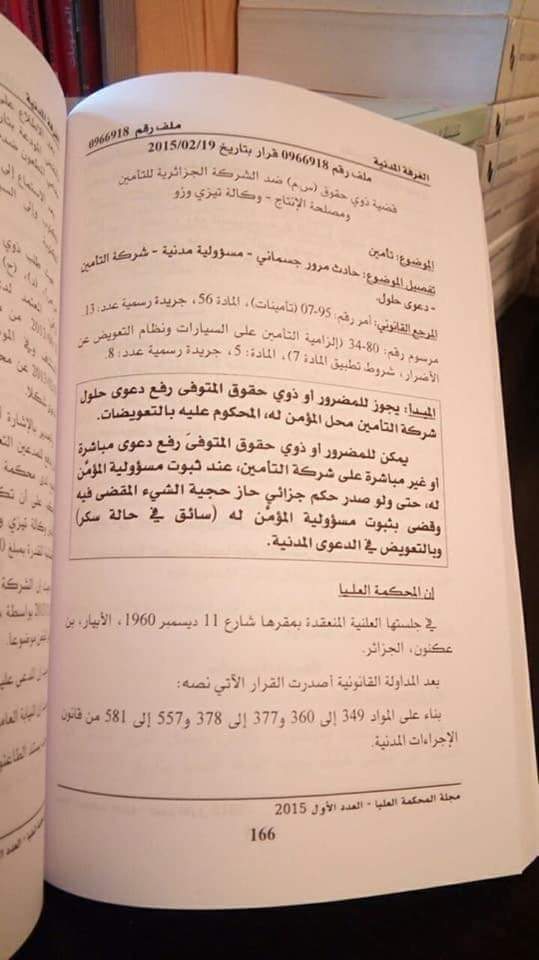 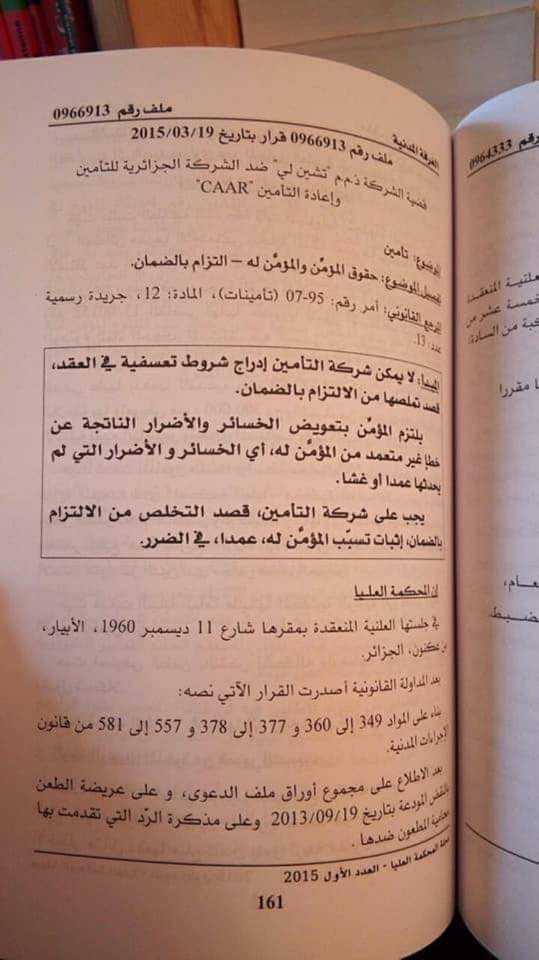 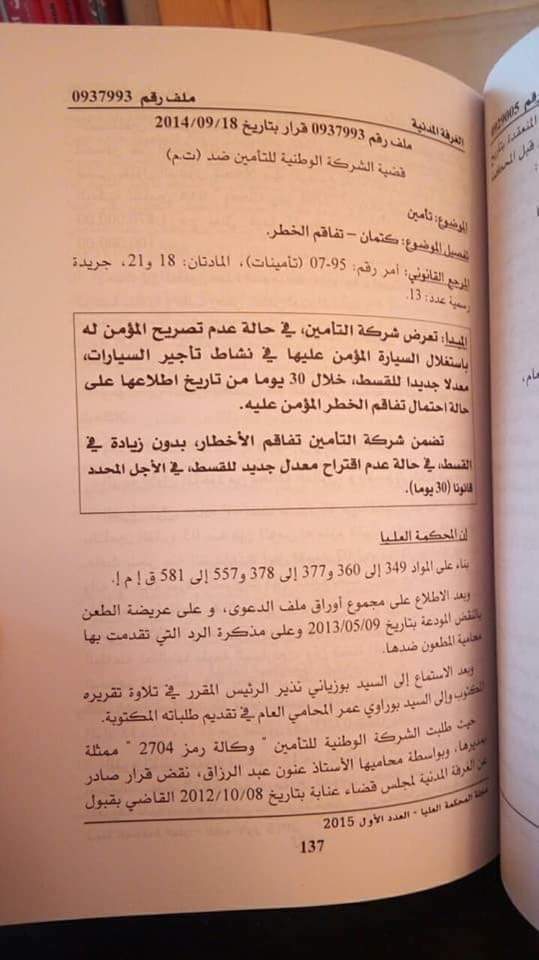 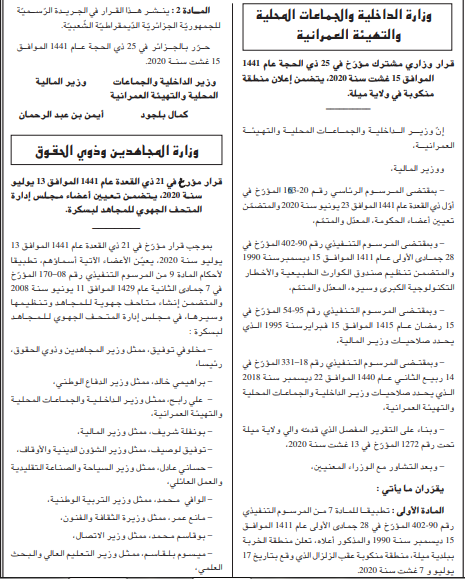 المطلوب
1 بعد دراستك لمبادئ الاجتهاد القضائي في مادة التامينات ، علق على احد القرارات 
2  بعد تفحصك للقرار الوزاري المشترك الصادر في أوت 2020 و الذي اعلن عن منطقة الخربة منطقة منكوبة ، على ضوء دراستك لقانون التامين هل لهذا القرار علاقة بالتأمين ام لا؟ مع التعليل.
3 يرجى ارسال الاعمال على الايميل الاتي 
nouri199191@gmail.com